Сомонаи (сайти)Донишгоӽи давлатии тиҷорати Тоҷикистон
www.tguk.tj
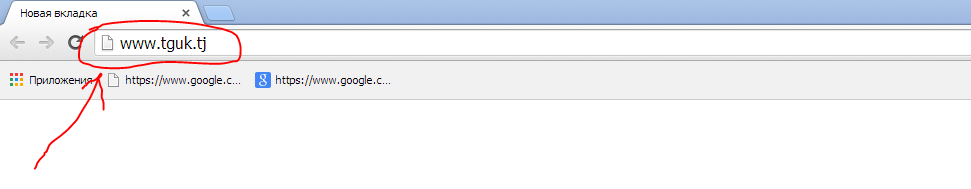 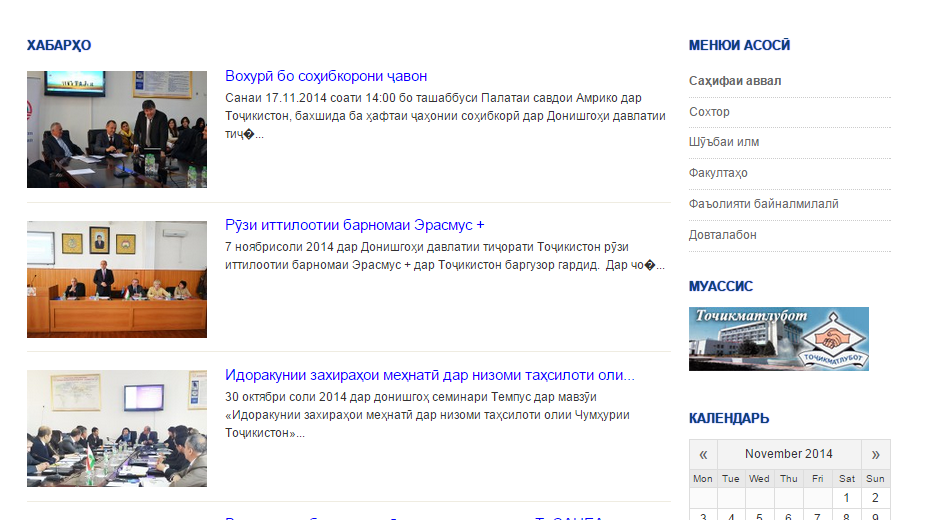 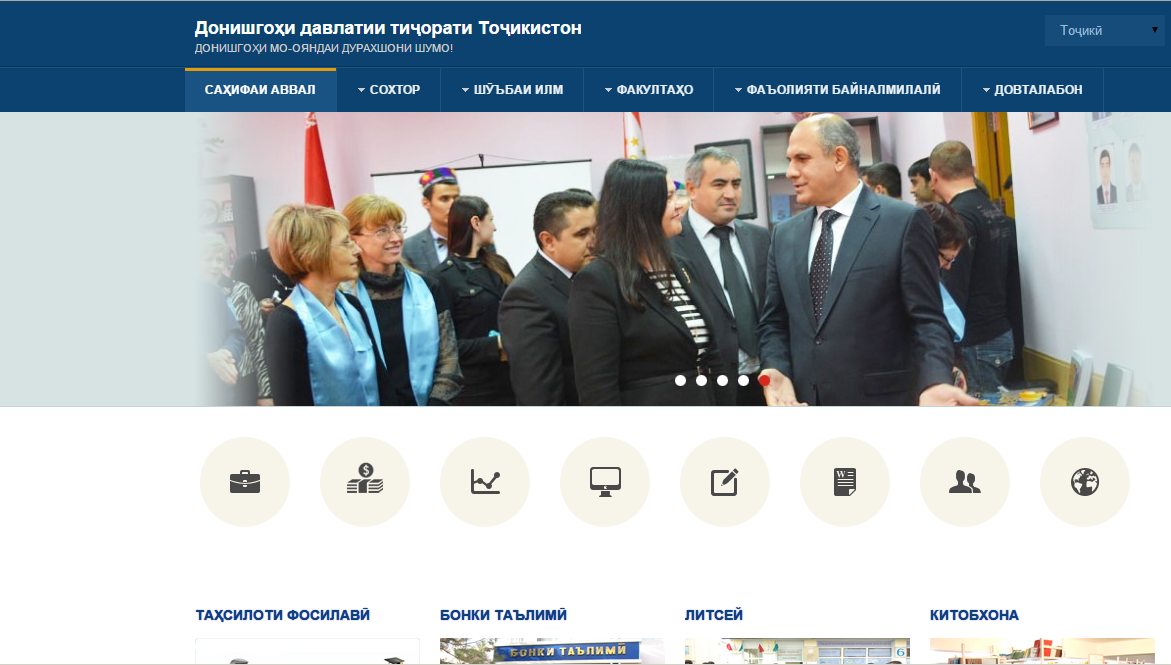